Chapter 11 
Simple Linear Regression 
and Correlation
Introduction:
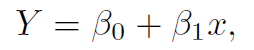 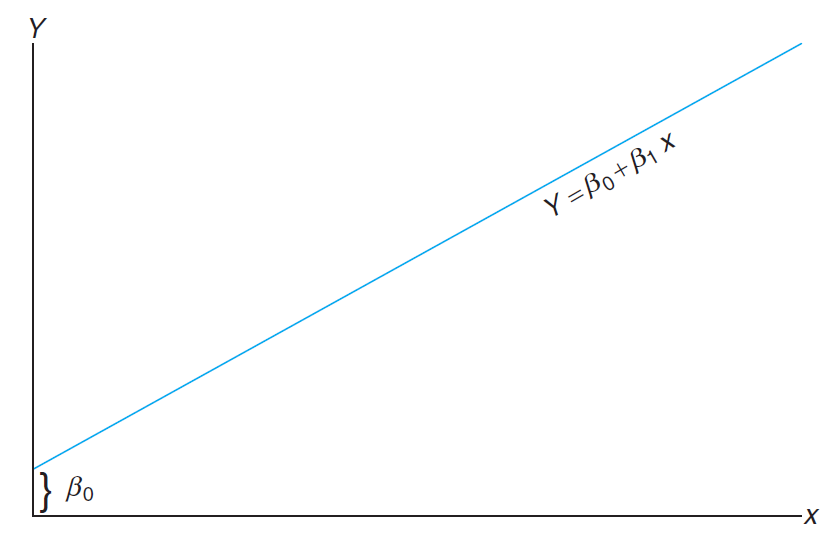 Regression Analysis:
The concept of regression analysis deals with finding the best relationship between Y and X.

Regression analysis measures the strength of the relationship, and allows for prediction of the response values Y for given values of the regressor X (x.)
The Simple Linear Regression Model
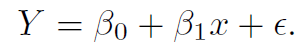 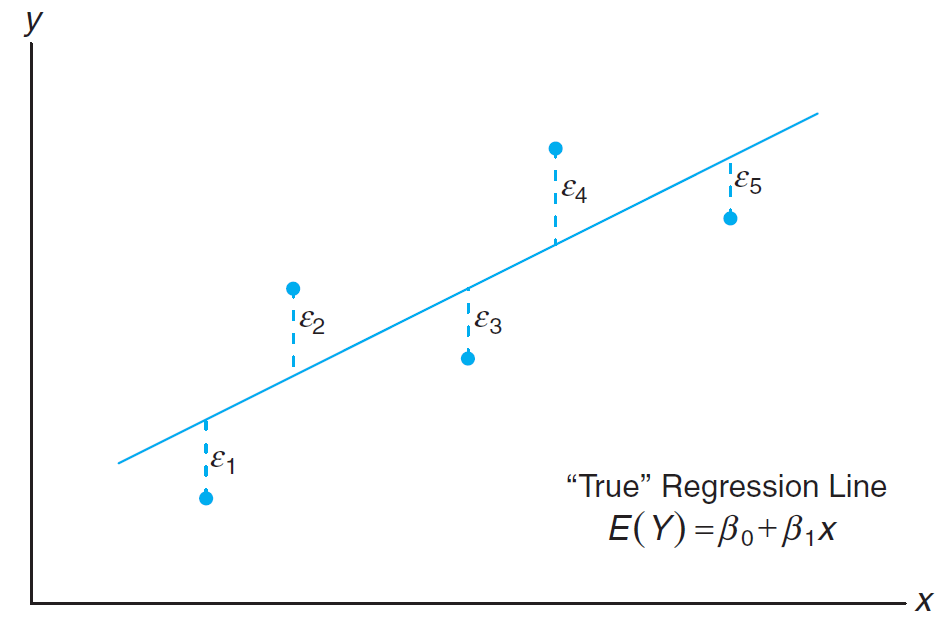 The Fitted Regression Line
The Method of Least Squares
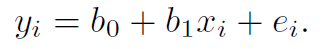 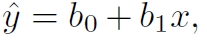 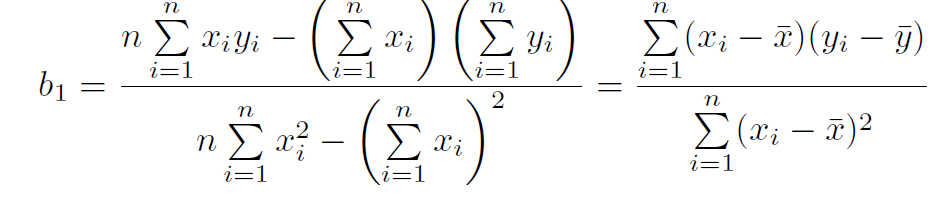 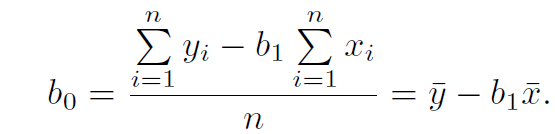 Example: Estimate the regression line for the pollution data of the following table
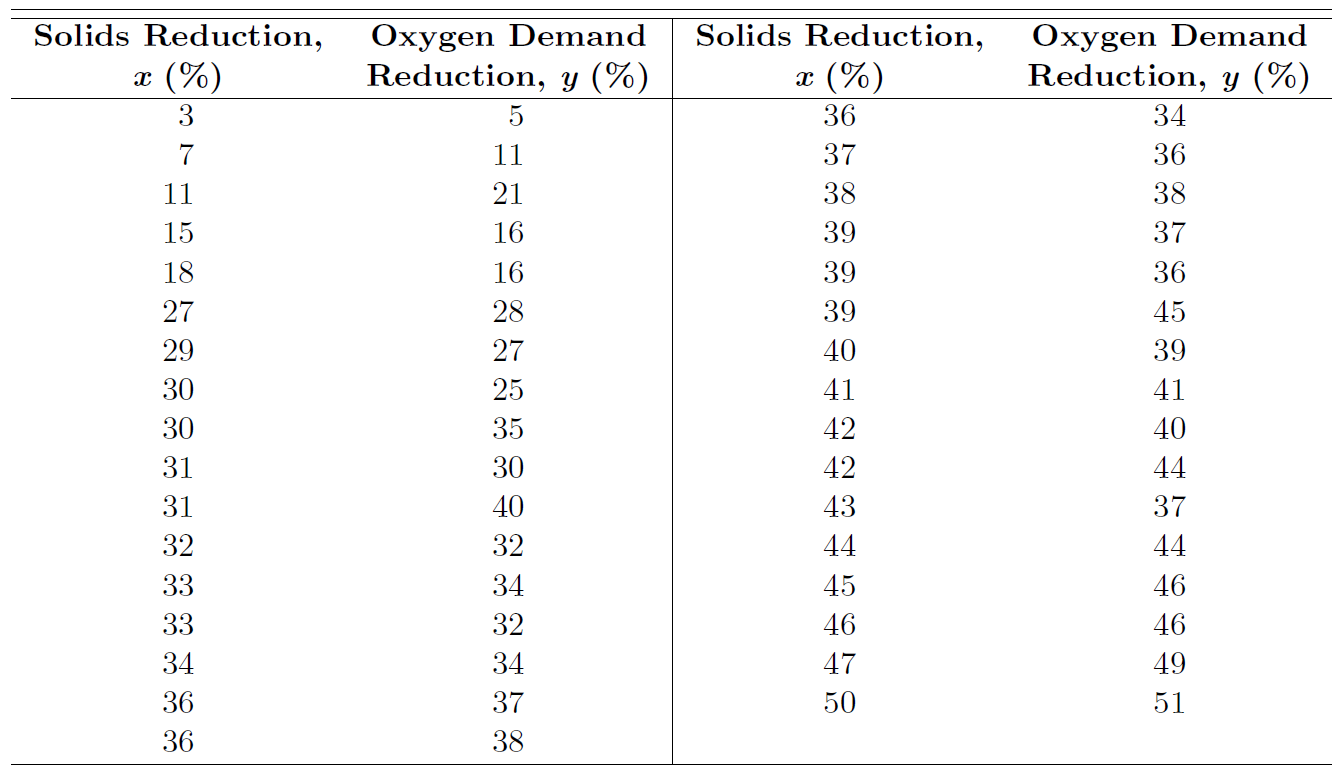 And then, predict the value of y when x=30
The scatter diagram for these data
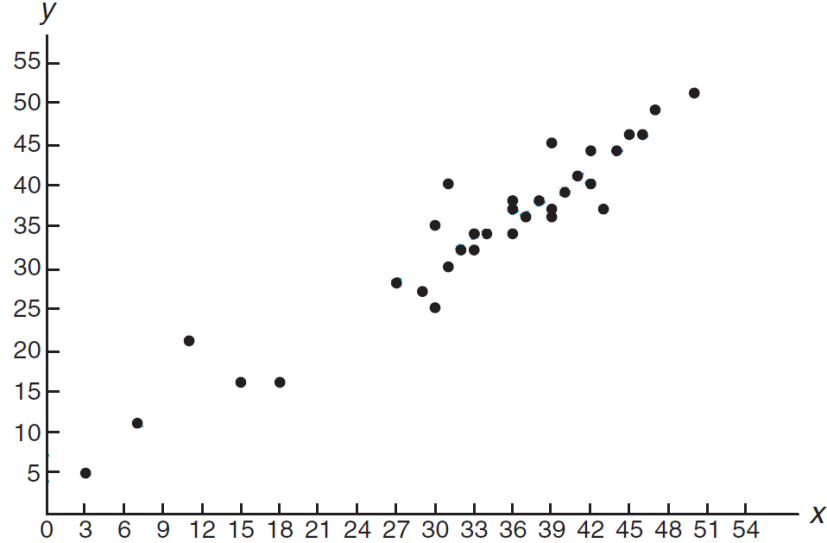 It can be seen from this scatter diagram that the points closely follow a straight line, indicating that the assumption of linearity between the two variables appears to be reasonable.
Solution:
Prove that
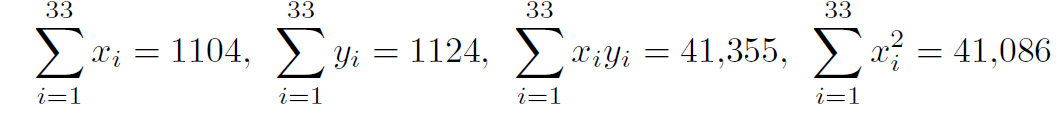 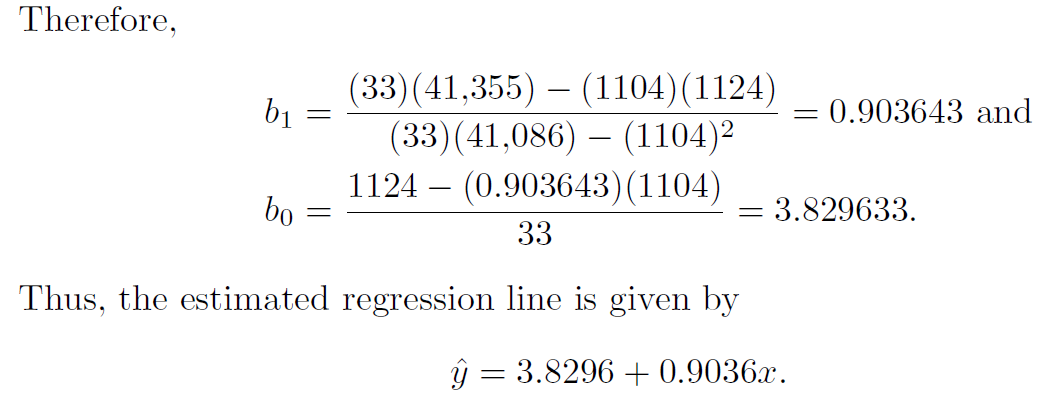 ANOVA Table:
Computational Formulas:
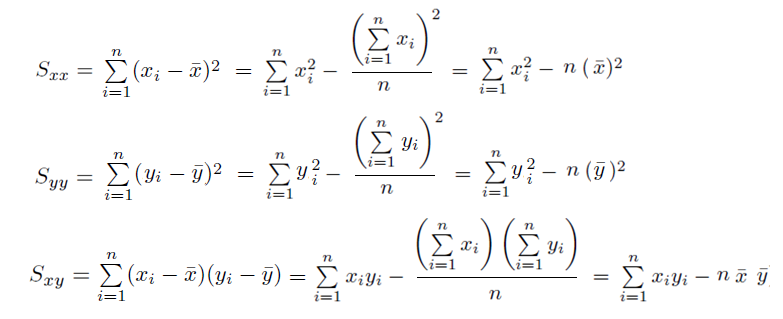 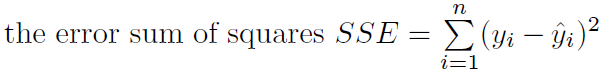 or
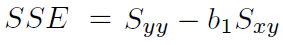 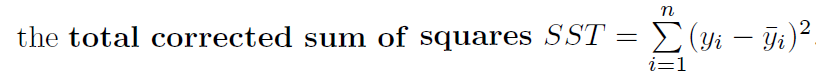 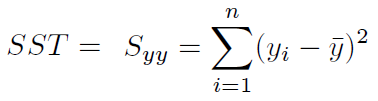 or
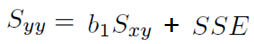 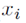 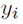 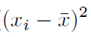 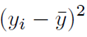 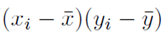 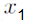 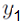 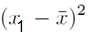 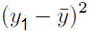 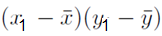 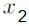 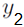 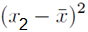 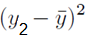 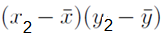 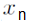 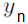 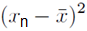 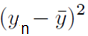 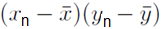 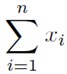 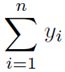 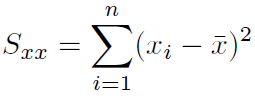 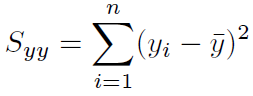 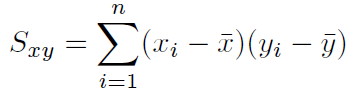 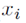 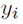 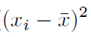 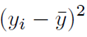 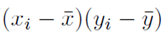 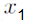 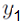 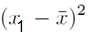 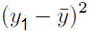 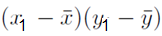 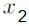 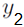 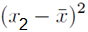 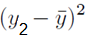 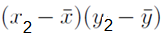 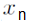 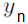 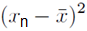 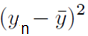 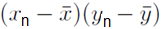 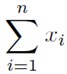 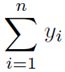 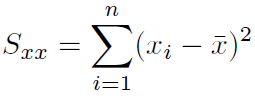 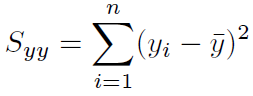 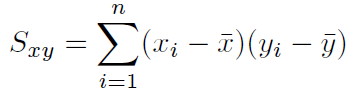 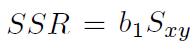 For testing:
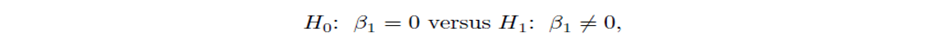 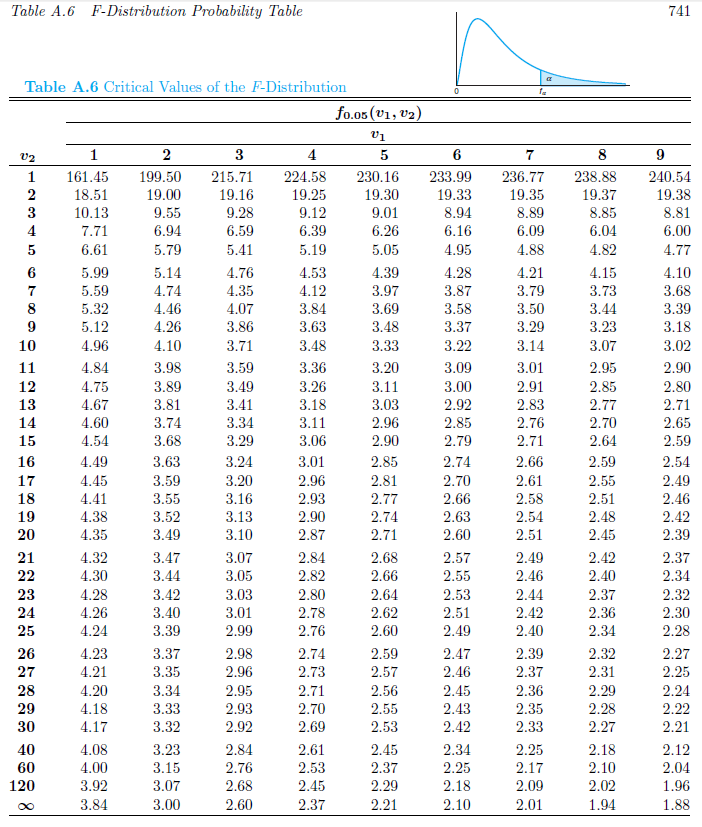 CORRELATION:
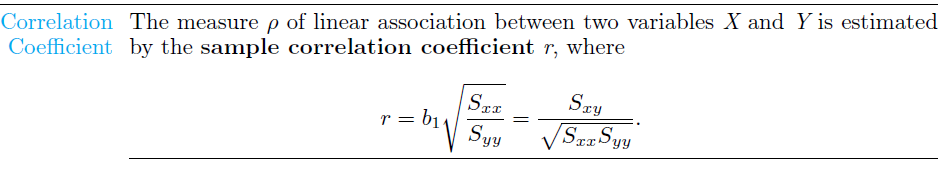 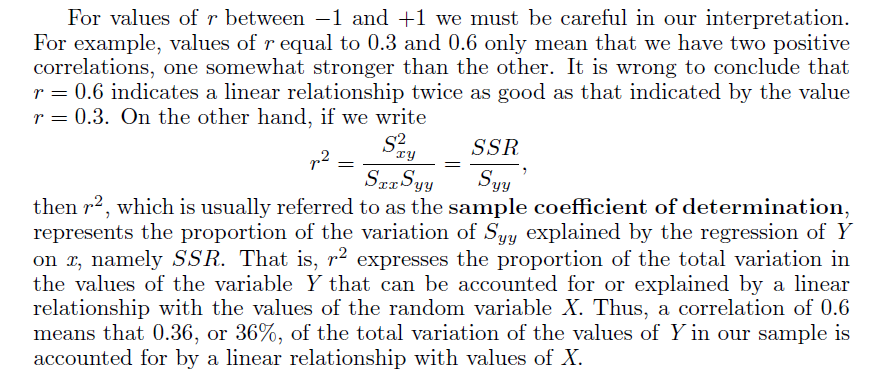 Example: loblolly pine
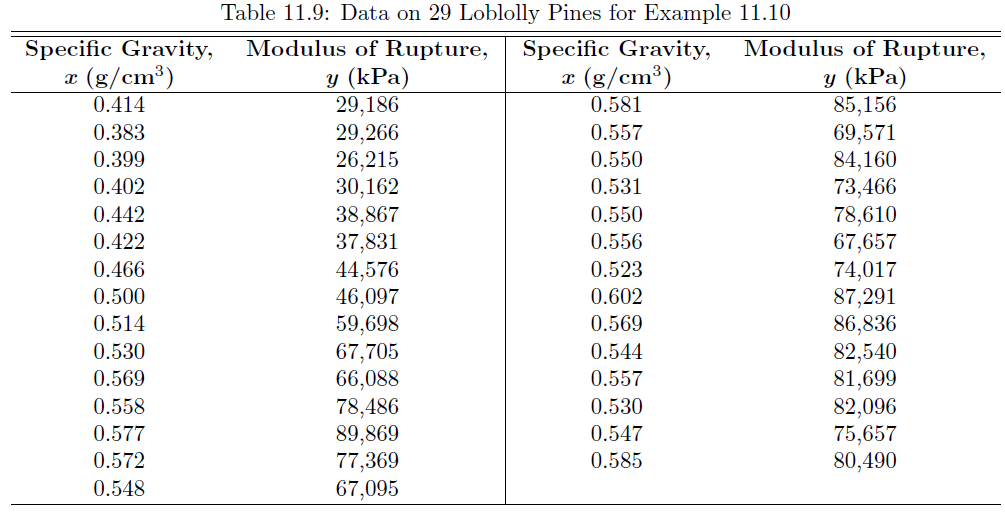 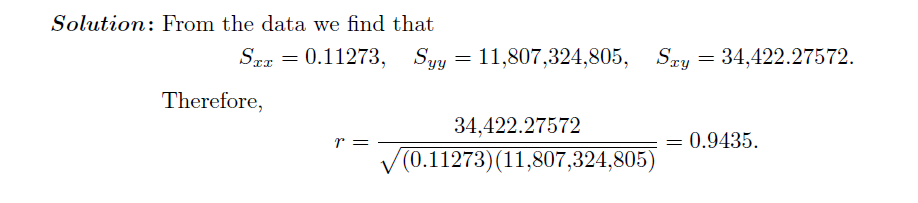 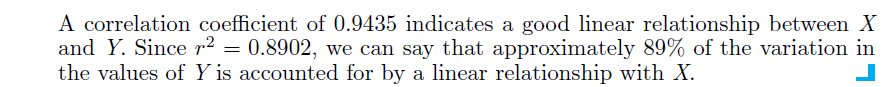